Aging and Development
How do we duplicate and how do we get here?
Where are we going?
[Speaker Notes: Ideas fetus can regrow limbs.
Prevention, regeneration, early diagnosis
Idea by allan russsel on regenerating our bidies.]
The Prenatal Period Begins at Fertilization and Ends at Birth
Fertilization, cleavage, and implantation characterize the pre-embryonic period
You Are aware of the Embryo and prenatal stages
The Postnatal Period Begins at Birth
Infancy, childhood, puberty, adolescence and adulthood are all a part of the process of Aging and Development.
Bio 130 Human Biology
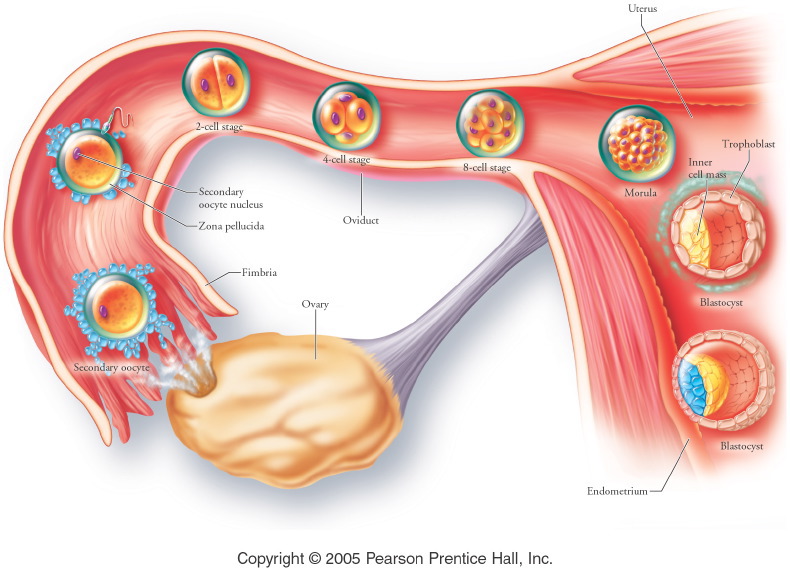 Fertilization to implantation:   Know where this happens.
[Speaker Notes: Similar to 21.5

Title:
Early stages in the reproductive process. 

Caption:
Early stages in the reproductive process.]
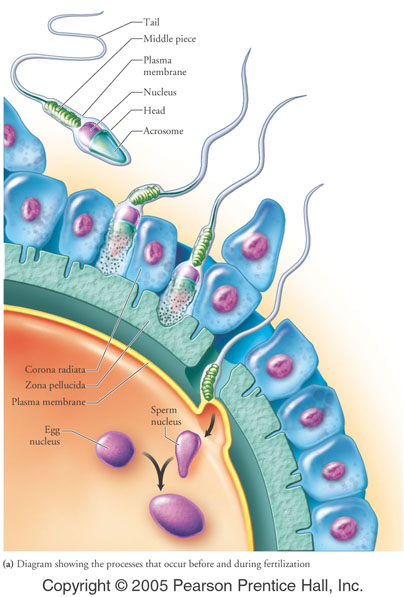 Sperm parts
Acrosome
tail
Egg parts
Corona radiata
zona pellucida
Plasma membrane
Polyspermy prevented by a change in the zone pellucida membrane charge as one sperm enters
[Speaker Notes: Figure: 18-03a

Title:
Fertilization.

Caption:
(a) Diagram showing the processes that occur before and during fertilization.]
Fertilization
Sperm and egg meet in the oviduct 4 to 6 hrs after intercourse.   Sperm may live for days.
Enzymes from the activated sperm penetrate the corona radiata and zona pellucida to enter the egg cell membrane
Entry of sperm triggers the final maturation of the oocyte.  
Egg and sperm nuclei unite to create a single diploid cell.
Bio 130 Human Biology
Plan B pills.   High levels of Progesterone or Estrogen and Progesterone, prevent ovulation and possibly fertilization.
Mifepristone (RU486) prevents implantation of fertilized eg.
Bio 130 Human Biology
Twins
Fraternal: more than one oocyte fertilized by different sperm, may be different sex

Identical: one oocyte fertilized, split before 16 cell stage, same sex

Conjoined twins: separation not complete
Bio 130 Human Biology
Development
Cleavage: cell division without cell growth, up to about day four
Morphogenesis: Movement of cells to physically develop organs, ongoing through development
Differentiation: individual cells take on specialized forms and functions
Growth: at implantation, growth in size
Bio 130 Human Biology
Embryonic Development: Tissues, Organs, and Organ Systems, come from the first 3 layers of the developing embryo
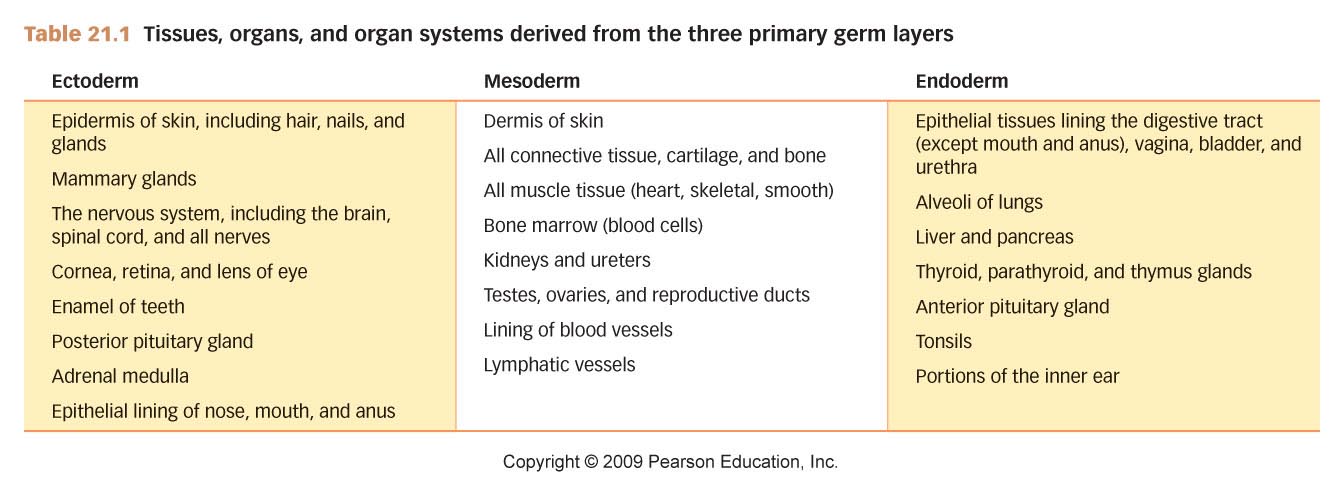 Bio 130 Human Biology
Table 21.1
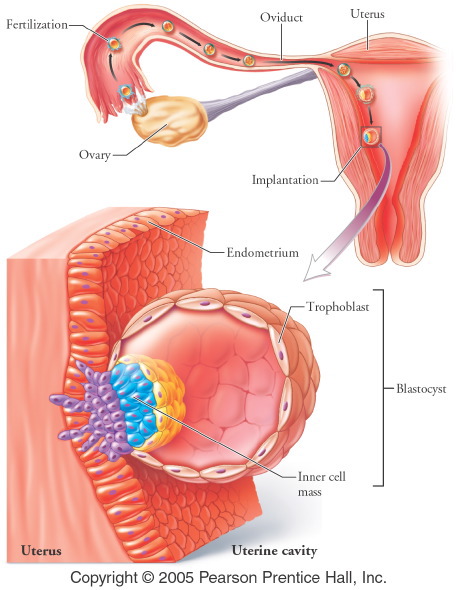 Implantation:
After 6 days the blastocyst imbeds into the endometrium.   Usually on the high back wall of the uterus
[Speaker Notes: Title:
Implantation. 

Caption:
About 6 days after fertilization, the blastocyst attaches to the endometrium of the uterus and begins to digest its way inward.]
Stages of Development
Gamete formation-fertilization-cleavage-blastula-Gastrulation (3 primary tissues)-organogenesis (growth and tissue specialization)- morphogenesis (production of recognizable structures.
Bio 130 Human Biology
Pre and post fertilization in development
In the vagina a sperm will undergo capacitation
Sperm binds to zona pellucida of the egg
Only one sperm enters without mitochondria
Now is a zygote and will undergo repeated cell divisions without an increase in size. (Pre-Embryonic)
Bio 130 Human Biology
Implantation in the uterus
A week after fertilization, the continuously dividing ball of cells adheres to the uterine lining.  (Implantation)
part of this becomes the embryo part becomes the placenta (Embryonic state weeks 3-8)
the implanted embryo (blastocyst)releases HCG  which prods the corpus luteum to secrete estrogen and progesterone
pregnancy tests look for HCG
Bio 130 Human Biology
Implantation figure
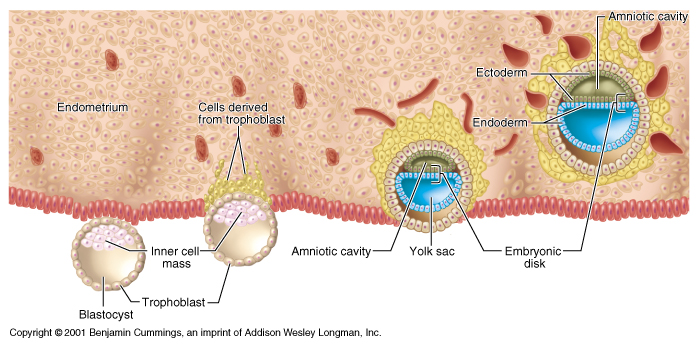 It is the embryonic disk that will develop into the individual.
Bio 130 Human Biology
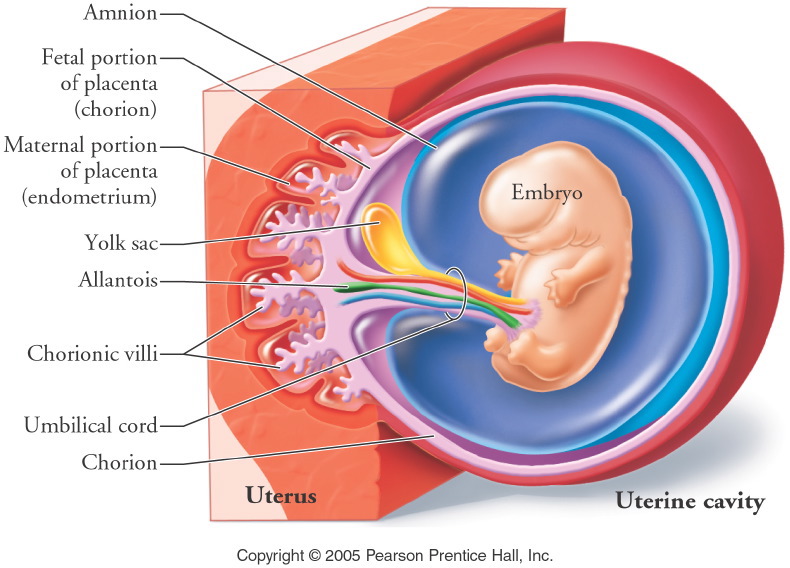 Roughly 5 weeks to this stage.
[Speaker Notes: Figure: 18-06

Title:
Extraembryonic membranes. 

Caption:
The amnion, yolk sac, chorion, and allantois form during the second to third week after fertilization.]
The placenta
Endometrial tissue and embryonic chorion
Extends into the maternal tissue as tiny chorionic villi
Materials are exchanged from blood capillaries of the mother to fetus and vise versa by diffusion
Maternal and fetal bloods do not mix at this time.
Chorionic villi grow into the endometrium
Bio 130 Human Biology
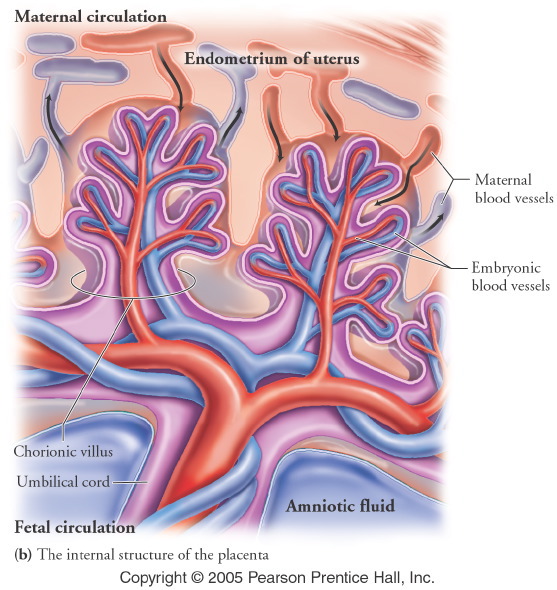 [Speaker Notes: Figure: 18-07b

Title:
The placenta is formed from the chorion of the embryo and the endometrium of the mother.  

Caption:
(b) The internal structure of the placenta.]
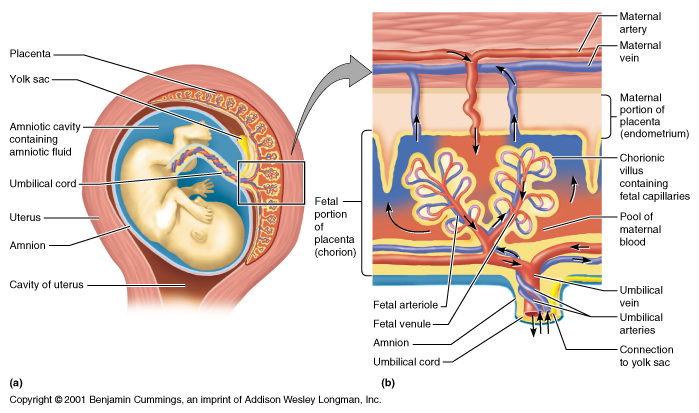 Bio 130 Human Biology
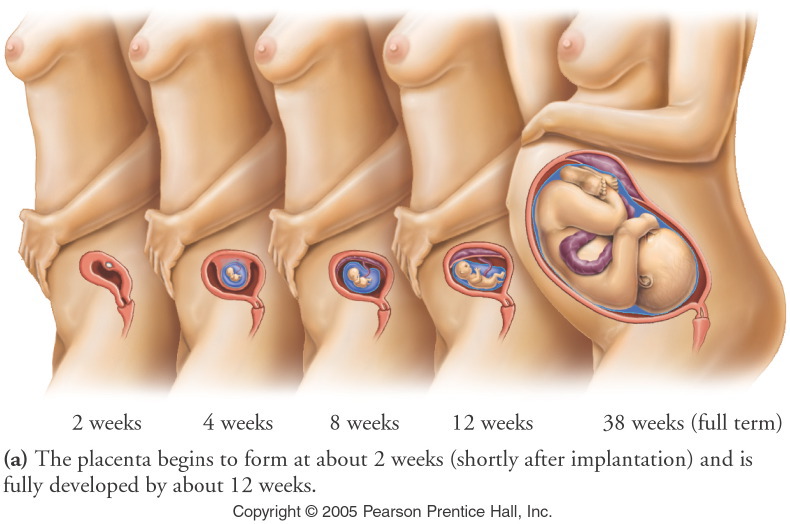 1 inch long
[Speaker Notes: Figure: 18-07a

Title:
The placenta is formed from the chorion of the embryo and the endometrium of the mother.  

Caption:
(a) The placenta begins to form at about 2 weeks (shortly after implantation) and is fully developed by about 12 weeks.]
Human Development Summary
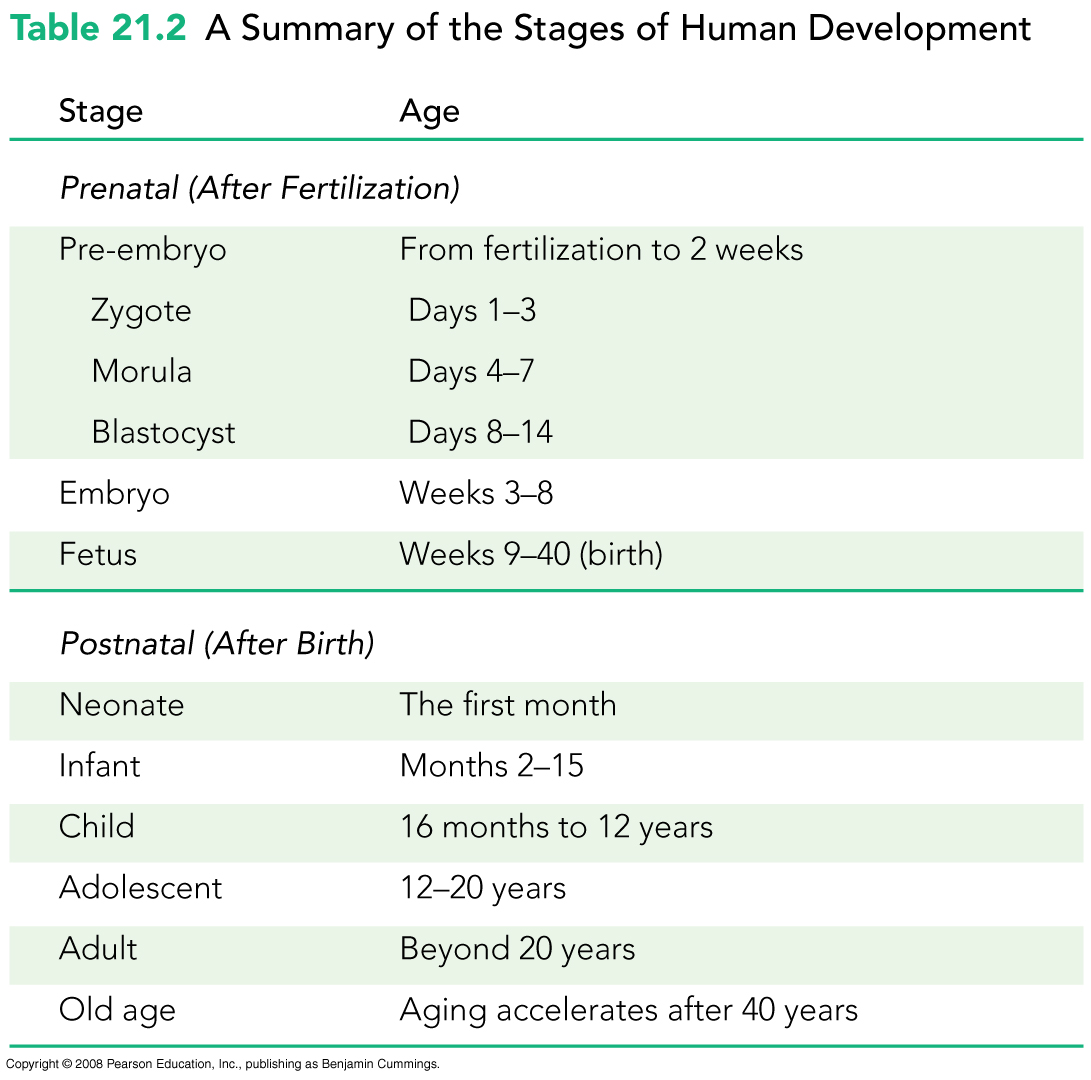 Bio 130 Human Biology
Table 21.2
Events of the first trimester
1 week placenta and membranes are forming
week 3 the heart begins to beat
the neural tube forms if incomplete results in spina bifida
at 5 weeks the embryo is distinctly human
gonads develop during 2nd half of first trimester
At 8 weeks circulation is set, sex has been determined
miscarriage 20% of all conceptions, 1/2 congenital defects
Bio 130 Human Biology
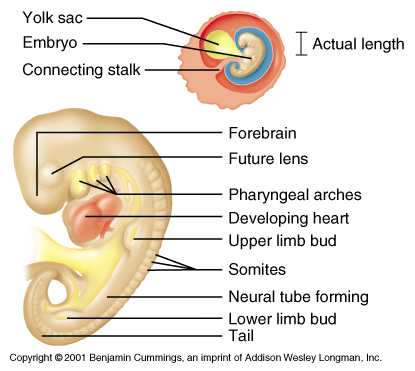 Week 4
Bio 130 Human Biology
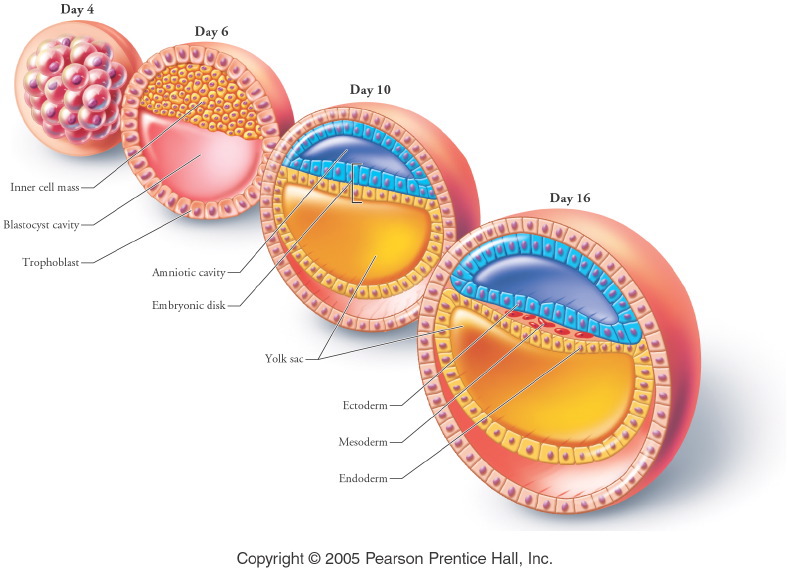 Totipotent stem cells, can become  whole organism.
Pluripotent stem cells can become many tissue sets
[Speaker Notes: Figure: 18-08

Title:
Early stages of development in cross section. 

Caption:
Early stages of development in cross section.]
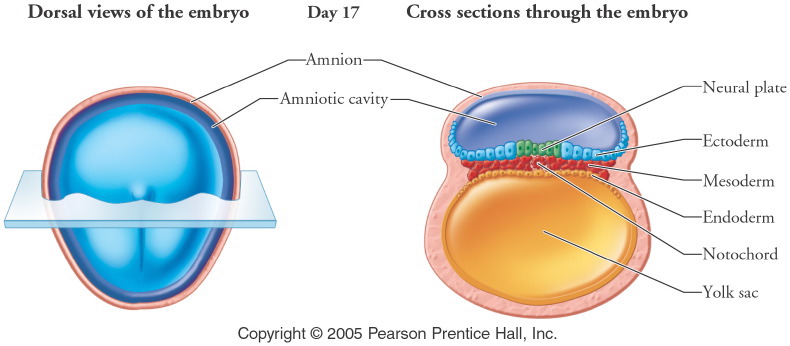 [Speaker Notes: Figure: 18-09-1

Title:
Formation of the central nervous system from ectoderm.

Caption:
Step 1.]
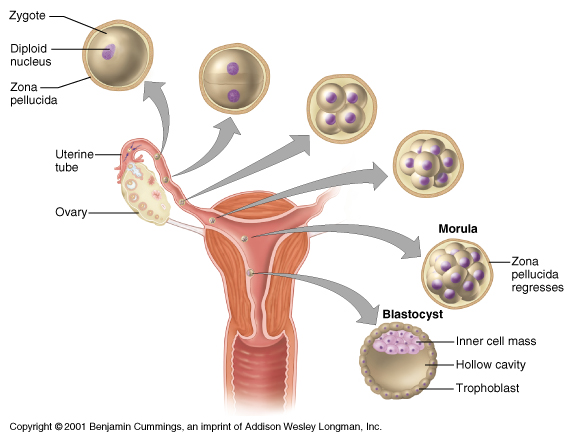 Bio 130 Human Biology
Fetal period
Week 1-8  at the end starts to look human
Bio 130 Human Biology
Gender Development: Six Weeks
Y chromosome gene for sex-determining region Y (SRY) activated
Testes-determining factor synthesized
Testes secrete testosterone
Mullerian hormone made to suppress female development
Absence of Y chromosome results in female development
Bio 130 Human Biology
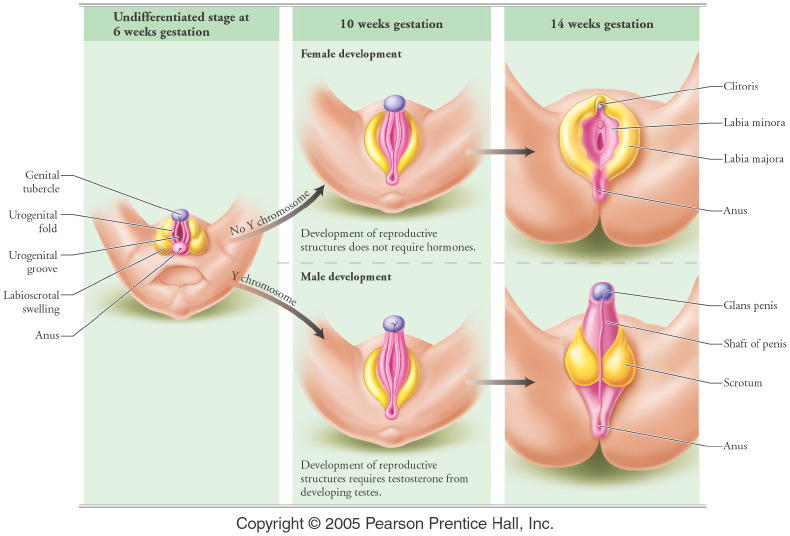 Week 6 SRY gene on Y chromosome initiates development of testes and testosterone developed.   In absence of testosterone female develops
[Speaker Notes: Figure: 18-10

Title:
Development of external genitalia.

Caption:
Development of external genitalia.]
Fetal development
2nd trimester
suckling reflex 4-5 inches long
3rd trimester
7th month is earliest at which the fetus may survive
often have respiratory distress syndrome
Full term is 38 weeks
fetal circulation is different
Bio 130 Human Biology
Maternal lifestyle and early development
Nutrition- proper vitamins minerals calories needed for proper development
infections certain viral diseases may cause deformities
drugs and alcohol
antibiotics tetracycline, streptomycin
cocaine disrupts nervous system
alcohol has its own syndrome
cigarette smoke
Bio 130 Human Biology
Birth and Early Postnatal period
Full term 38 weeks
Corticotropin-releasing hormone (CRH)signals birth
Dilation, expulsion and Afterbirth
At birth the newborns cardiovascular system changes
Umbilical vessels regress
Ductus arteriosus 
Foramen ovale
Bio 130 Human Biology
Birth Is the Transition from Prenatal to Postnatal Development
True labor consists of three stages
Dilation stage cervix opens
Expulsion stage newborn is delivered
Placental stage the placenta is expelled from the mothers body.
Bio 130 Human Biology
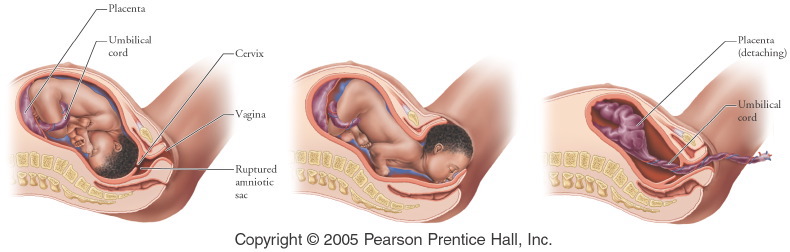 [Speaker Notes: Figure: 18-14

Title:
The stages of true labor. 

Caption:
The stages of true labor.]
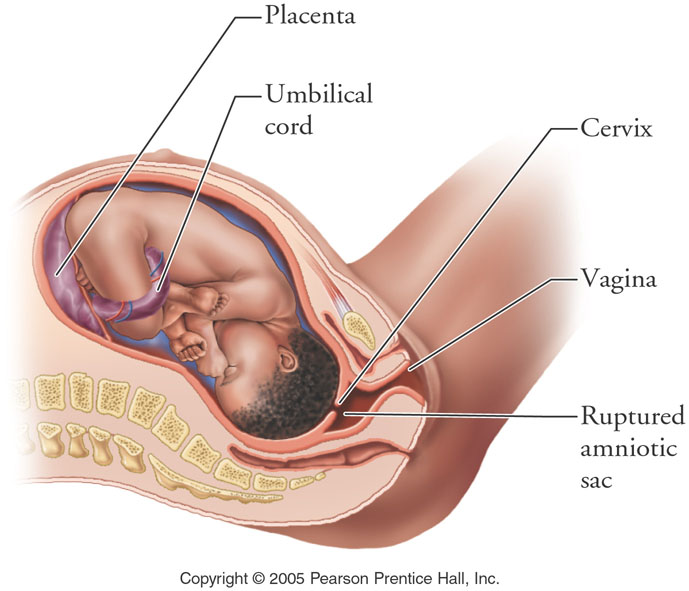 [Speaker Notes: Figure: 18-14-1

Title:
The stages of true labor. 

Caption:
Step 1.]
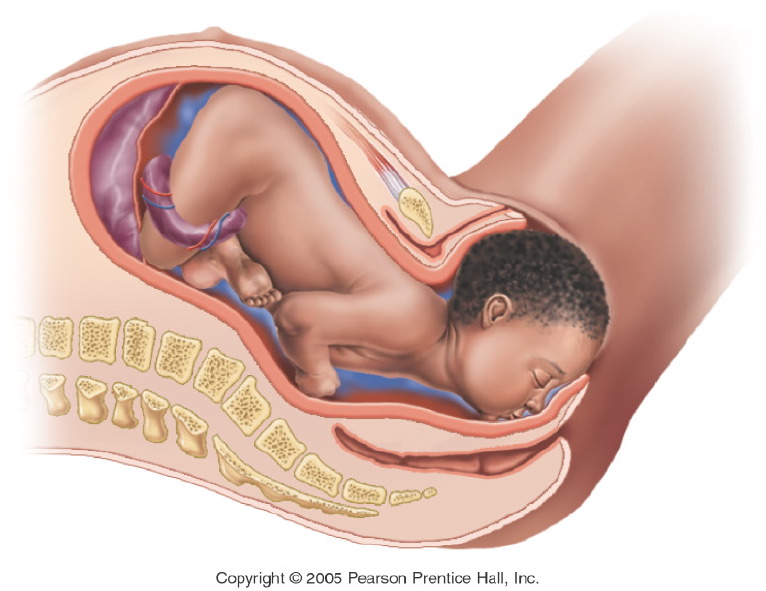 [Speaker Notes: Figure: 18-14-2

Title:
The stages of true labor.

Caption:
Step 2.]
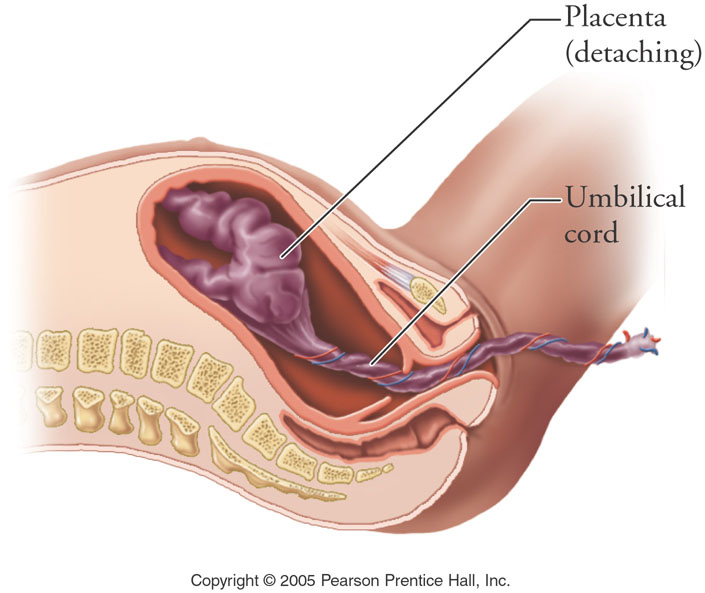 [Speaker Notes: Figure: 18-14-3

Title:
The stages of true labor.

Caption:
Step 3.]
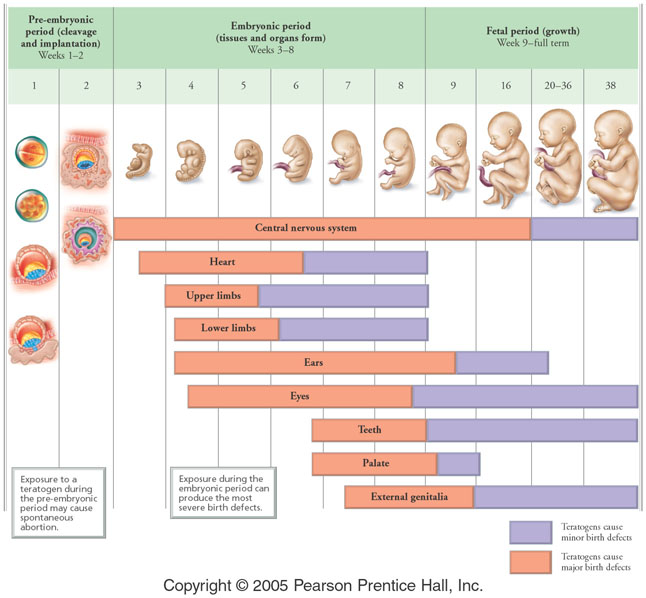 [Speaker Notes: Figure: 18-16

Title:
Critical periods in development.  

Caption:
Critical periods in development.]
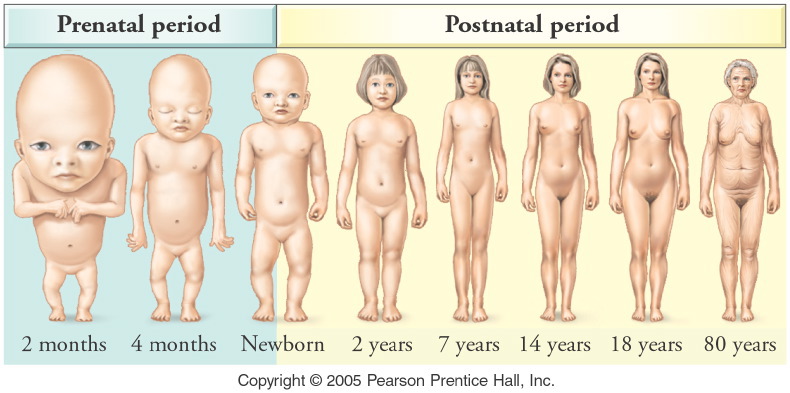 [Speaker Notes: Figure: 18-11

Title:
Allometric growth. 

Caption:
Changes in body proportions occur throughout prenatal and postnatal development. For comparison, all stages are drawn to the same total height.]
Changes with Age
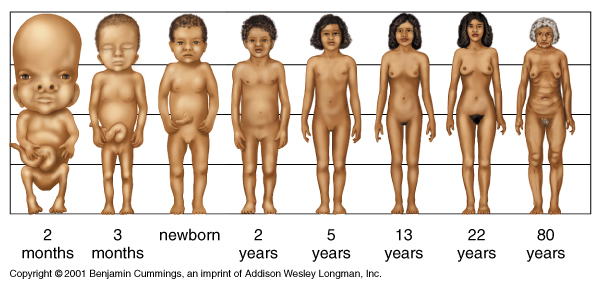 Bio 130 Human Biology
Early Postnatal Period
Transition from fetus to newborn:
Taking the first breath: pulmonary surfactants necessary
Changes in cardiovascular system:
Umbilical circulation cut off
Ductus venosus regresses to connective tissue
Foramen ovale and ductus arteriosus close in days/weeks
All blood from the digestive tract goes to liver
Lactation: colostrum to milk
Bio 130 Human Biology
Birth to Adulthood
Neonatal period: helpless period, movement by reflex
Infancy; rapid development and maturation of organ systems
Childhood: continued development and growth
Adolescence: transition to adulthood
Puberty
Bio 130 Human Biology
Aging: Change Over Time
Causes of aging: theories:
Internal cellular program that counts finite number of cell divisions, thus determining cell death
Cell DNA damaged beyond repair
Aging a whole-body process; all systems interdependent
Bio 130 Human Biology
Aging
Cells have internal mechanism that limits the number of times they can divide.
Cumulative unrepaired cellular damage as a consequence of metabolic activity may limit the life of cells.
Aging affects all systems.
Bio 130 Human Biology
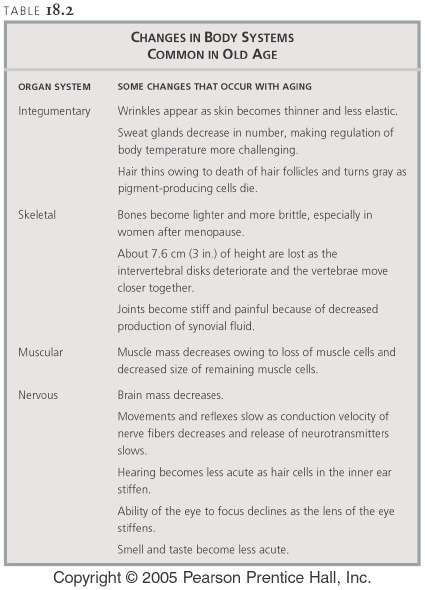 This is from another text. Author Black.
[Speaker Notes: Table: 18-T02t

Title:
Changes in body systems common in old age.

Caption:
Top: Integumentary system through nervous system.]
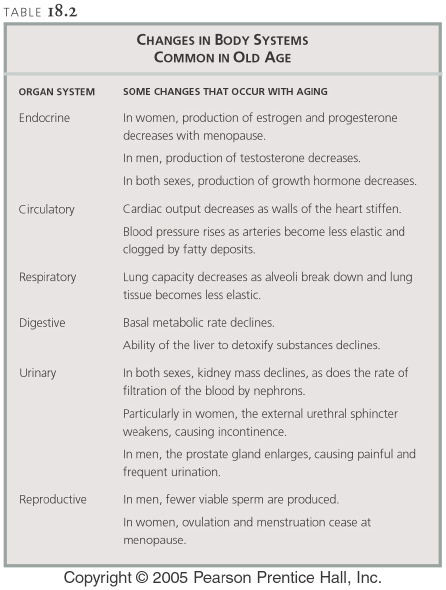 [Speaker Notes: Table: 18-T02b

Title:
Changes in body systems common in old age.

Caption:
Bottom: Endocrine system through reproductive system.]
Chromosomal Telomeres and aging
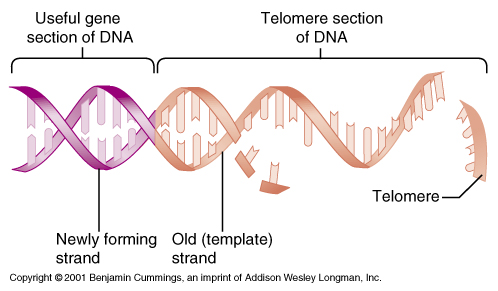 Bio 130 Human Biology
Do you think we can develop better treatments or a cure for Aging?
Bio 130 Human Biology
The price of sex is death
According to leading Aging researchers
It is our genes that are immortal not our bodies
Old bodies are harder to maintain that young ones, so our genes switch bodies in order to remain fresh
Also, evolution selected for the young not the old.   
Relatively recently do people live to old age
Bio 130 Human Biology
Biological Clocks
Every living thing has a predictable pattern of life.
Modern diseases were always present, just not seen as much because people died of other things
Lowest death rate is in your 10’s
It doubles every year afterwards
Is there some vitality factor?
Bio 130 Human Biology
Manufactured survival
Due to medical intervention many of us do not die at a young age.
Accidents
Other defects
Infections
Bio 130 Human Biology
What is the clock?
DNA damage
Telomerase
Something other?
Can we do something about it?
Bio 130 Human Biology
Proof that we can cure aging?
Telomerase studies triple life span of worms
Genetic selection increase the life span of flies
Trees and fish that do not appear to age
Various things work for various people
DNA damage
Free radicals
Metabolism
Bio 130 Human Biology
Death: Final Transition
Legal and medical criteria:
Irreversible cessation of circulatory and respiratory functions
Irreversible cessation of all functions of the entire brain, including the brain stem
Bio 130 Human Biology
All mammals including humans begin life as embryos that have the potential to be either male or female in three ways 
Brain
Gonads and Internal Duct Systems
External  Genetalia
Bio 130 Human Biology
Fertilization determins XX or XY
Female Sexual development does not depend on the presence of ovaries
Male sexual development depends on the presence of functioning testes and responsive end 0rgns
Females exposed to androgens in utero will be masculin.
Bio 130 Human Biology
Humans start sex neutral
Genital tubercle (phalus)
Labioscrotal swellings
Urogenital folds
Urogential sinus.
Bio 130 Human Biology
in the absence of androgens female external genitalia develop.
Is the set point female?
In the sex neutral stage both a Wolfian duct and Mullerian duct.
IN males the Mullerian duct atrophies
In females the wolfian duct atrophies
The gonades in this early state are called ovotesties
Bio 130 Human Biology
Androgen insensitivity syndrome (AIS) is a condition that results in the partial or complete inability of the cell to respond to androgens.[1][2][3]
Bio 130 Human Biology
Bio 130 Human Biology